INF 5860 Machine learning for image classification
Lecture 6 : Convolutional neural networks
Tollef Jahren
February 21, 2017
OUTLINE
Challenges with image classification
Benchmark: ImageNet
Fully connected neural network on images
Convolutional layer
Convolutional layer hyperparameters
Convolutional layer example
Receptive field (Field of View) 
Dilated convolutions
Pooling
Visualizing and Understanding CNN
Applications were CNN are used
Alternative to ConvNet
21.2.2018
INF 5860
3
ABOUT TODAY
Name convention: Convolutional neural network, ConvNet, CNN

What is a convolutional neural network?

The required computation in a convolutional neural network

Considerations when designing an convolution neural network architecture
21.2.2018
INF 5860
4
Readings
Text:
http://cs231n.github.io/convolutional-networks/

Video:
https://www.youtube.com/watch?v=bNb2fEVKeEo&index=5&list=PLC1qU-LWwrF64f4QKQT-Vg5Wr4qEE1Zxk

Optional text:
Receptive field: http://www.cs.toronto.edu/~wenjie/papers/nips16/top.pdf
Visualizing and Understanding CNN: https://cs.nyu.edu/~fergus/papers/zeilerECCV2014.pdf
Dilated convolutions: https://arxiv.org/abs/1511.07122

Optional videos:
https://www.youtube.com/watch?v=ghEmQSxT6tw
https://www.youtube.com/watch?v=SQ67NBCLV98
21.2.2018
INF 5860
5
Progress
Challenges with image classification
Benchmark: ImageNet
Fully connected neural network on images
Convolutional layer
Convolutional layer hyperparameters
Convolutional layer example
Receptive field (Field of View) 
Dilated convolutions
Pooling
Visualizing and Understanding CNN
Applications were CNN are used
Alternative to ConvNet
INF 5860
6
14.2.2018
[Speaker Notes: Cifar10 NN vs CNN show be added
Global average pooling
Depth separable convolutions]
Challenges with image classification
Build invariance:
Translation
Occlusion
Illumination
View angle variations
Deformation
Background Clutter
Interclass variation
21.2.2018
INF 5860
7
Building invariance
Translation 
Occlusion
Illumination
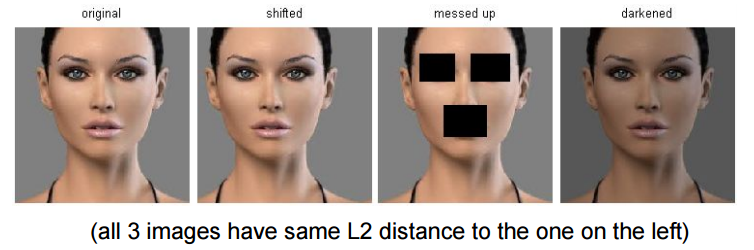 21.2.2018
INF 5860
8
Building invariance
View angle variations
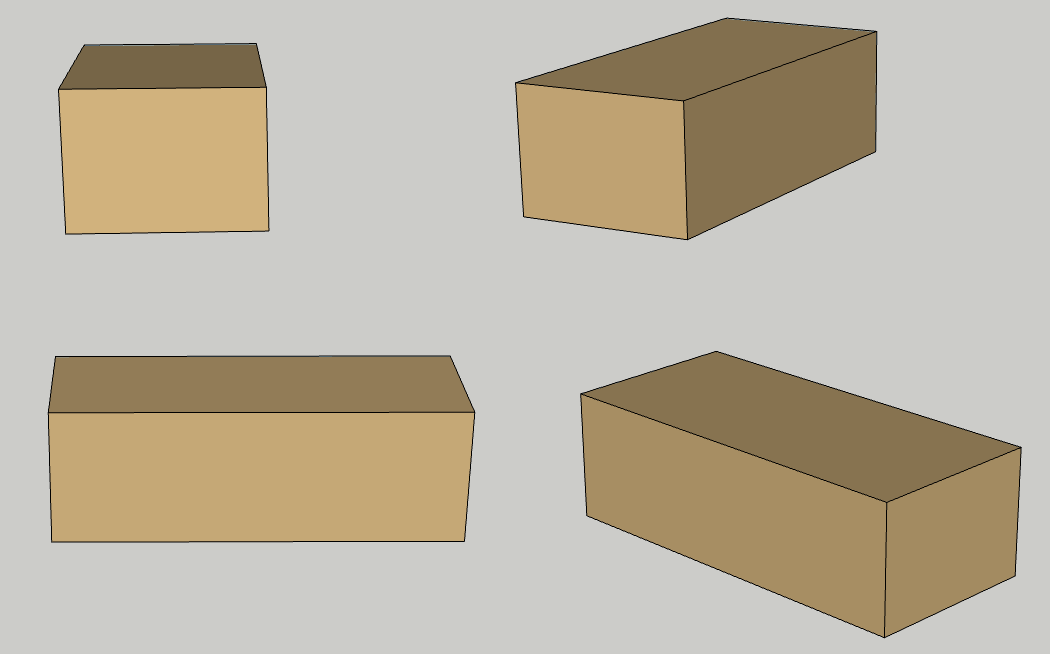 21.2.2018
INF 5860
9
Building invariance
Deformation
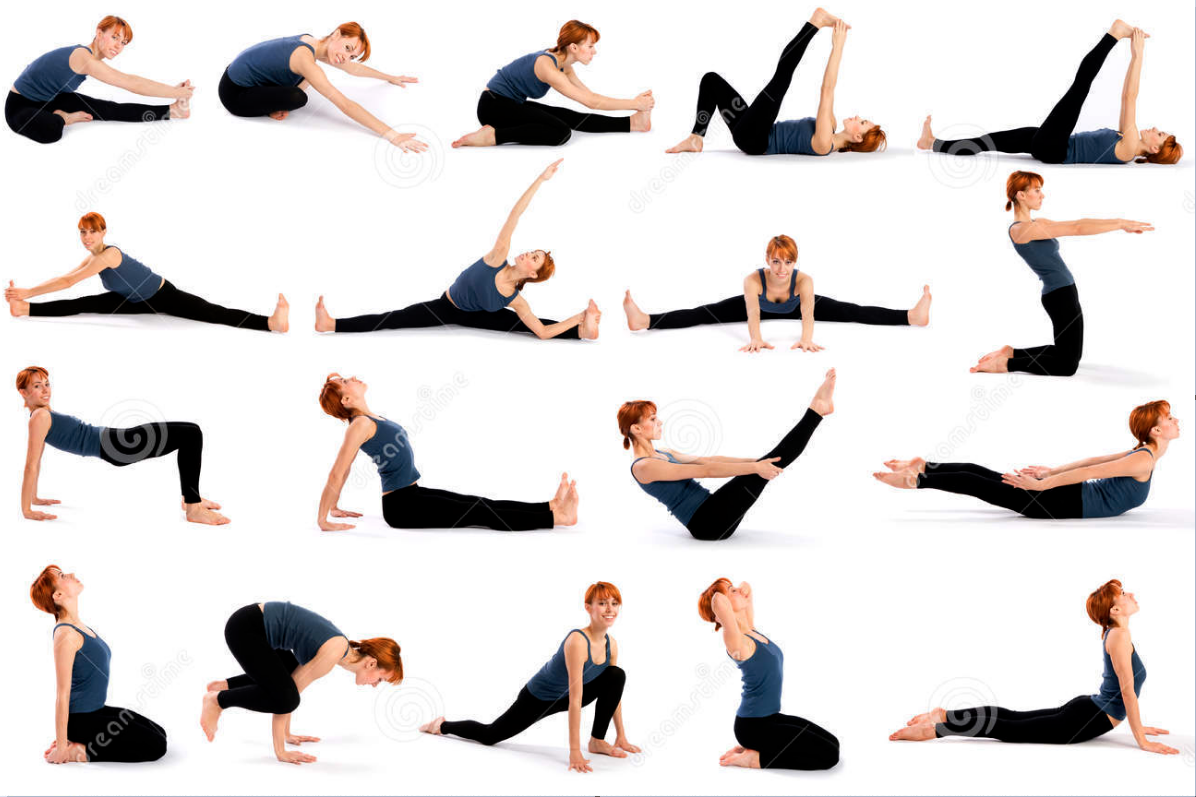 21.2.2018
INF 5860
10
Building invariance
Background Clutter
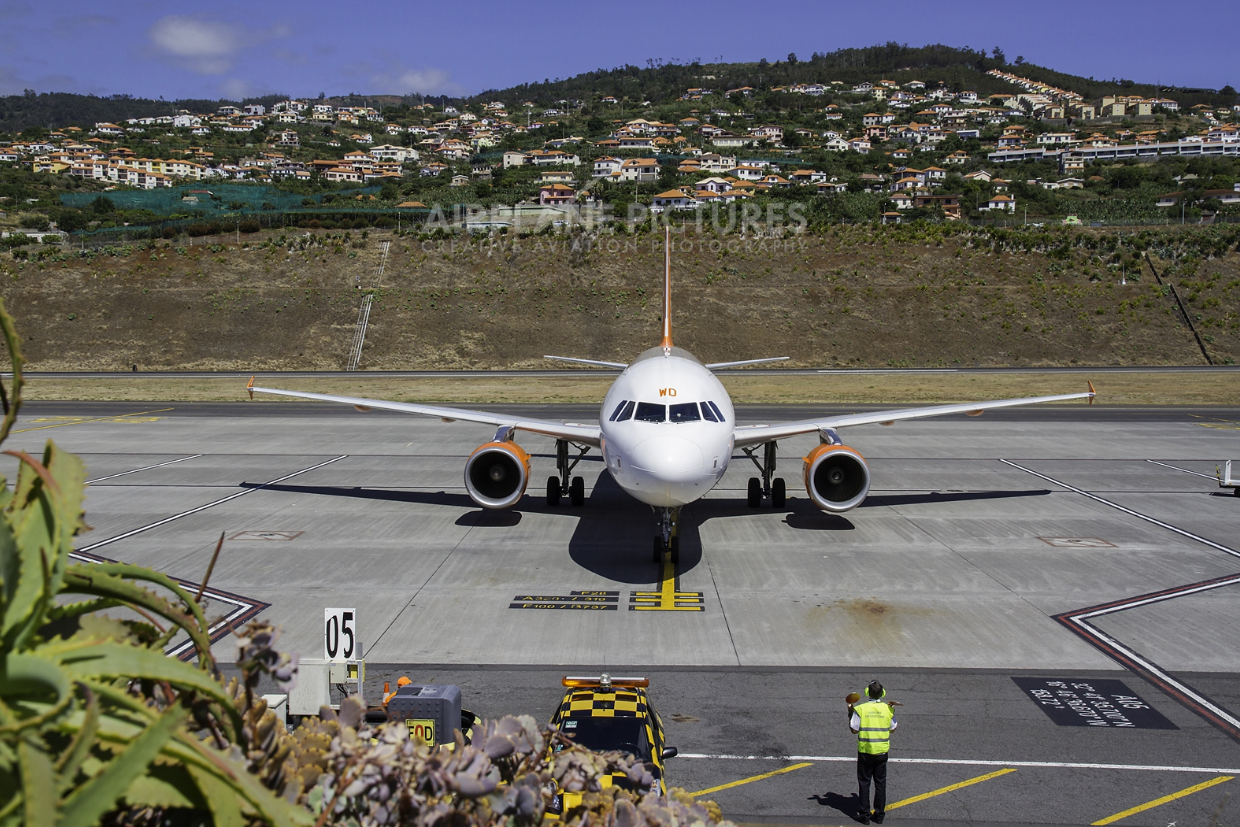 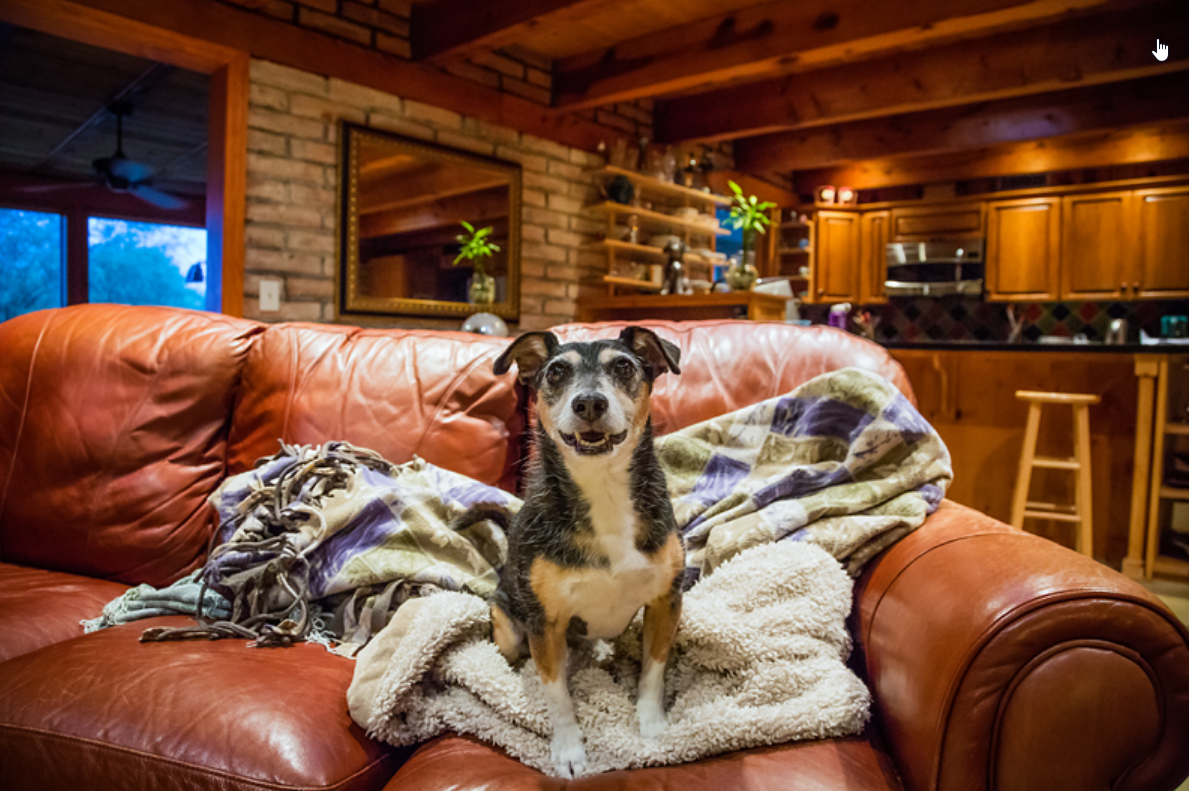 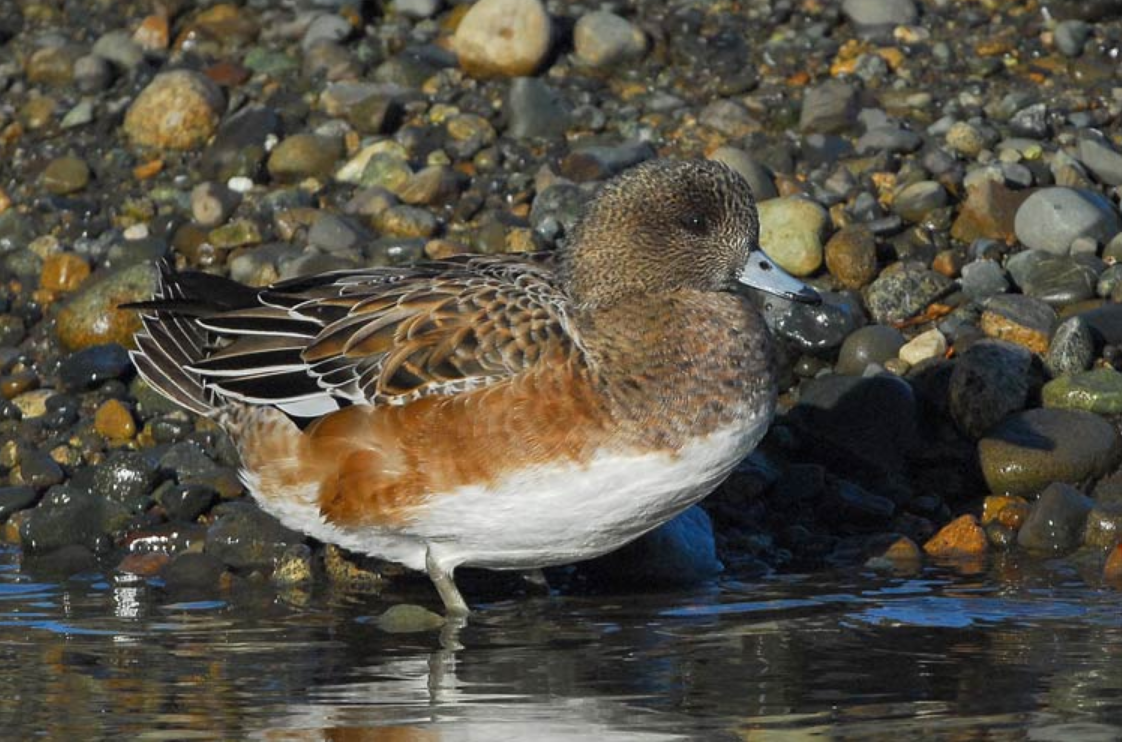 21.2.2018
INF 5860
11
Building invariance
Interclass variation
21.2.2018
INF 5860
12
Progress
Challenges with image classification
Benchmark: ImageNet
Fully connected neural network on images
Convolutional layer
Convolutional layer hyperparameters
Convolutional layer example
Receptive field (Field of View) 
Dilated convolutions
Pooling
Visualizing and Understanding CNN
Applications were CNN are used
Alternative to ConvNet
INF 5860
13
14.2.2018
[Speaker Notes: Cifar10 NN vs CNN show be added
Global average pooling
Depth separable convolutions]
The ImageNet challenge
The images classification challenge

Dataset
1,431,167 images
1,000 classes
21.2.2018
INF 5860
14
Progress
Challenges with image classification
Benchmark: ImageNet
Fully connected neural network on images
Convolutional layer
Convolutional layer hyperparameters
Convolutional layer example
Receptive field (Field of View)
Dilated convolutions
Pooling
Visualizing and Understanding CNN
Applications were CNN are used
Alternative to ConvNet
INF 5860
15
14.2.2018
[Speaker Notes: Cifar10 NN vs CNN show be added
Global average pooling
Depth separable convolutions]
Fully connected neural network on images
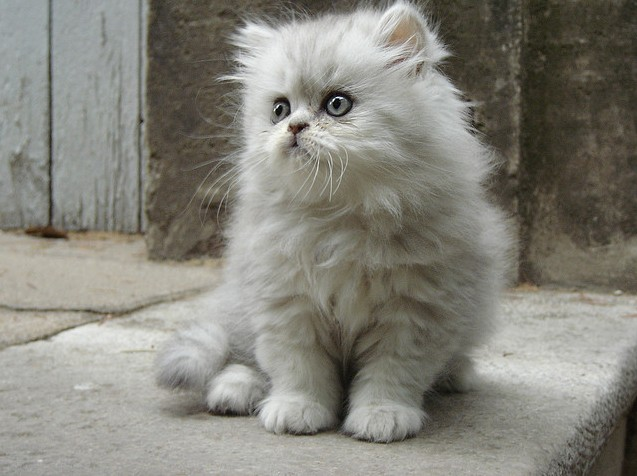 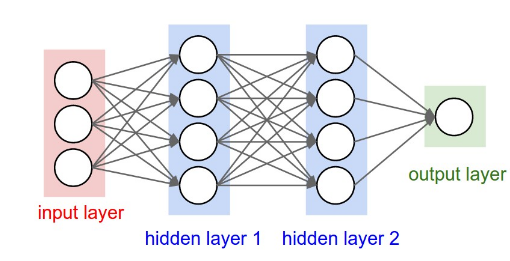 21.2.2018
INF 5860
16
Progress
Challenges with image classification
Benchmark: ImageNet
Fully connected neural network on images
Convolutional layer
Convolutional layer hyperparameters
Convolutional layer example
Receptive field (Field of View)
Dilated convolutions
Pooling
Visualizing and Understanding CNN
Applications were CNN are used
Alternative to ConvNet
INF 5860
17
14.2.2018
[Speaker Notes: Cifar10 NN vs CNN show be added
Global average pooling
Depth separable convolutions]
A peak of the full network architecture
Often fully-connected layers are used at the end of the network

Same softmax and loss as before
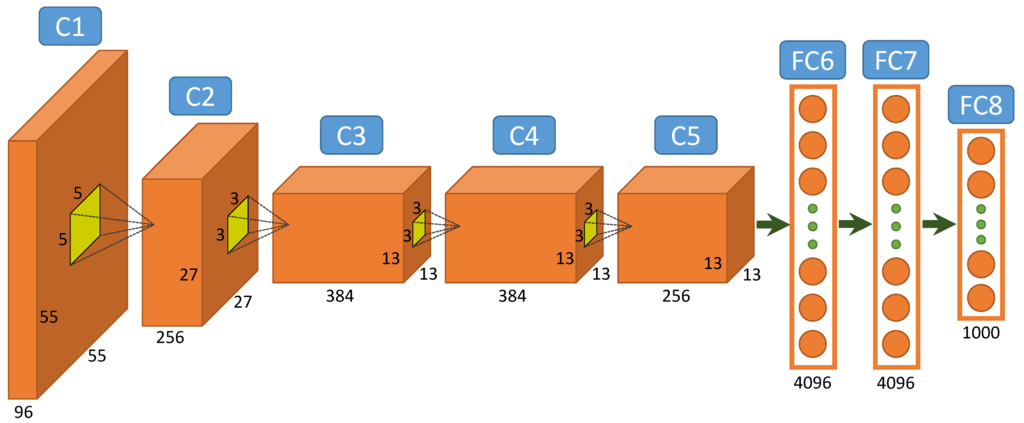 21.2.2018
INF 5860
18
Convolutional neural networks(CNNs / ConvNets)
21.2.2018
INF 5860
19
Convolutional layer
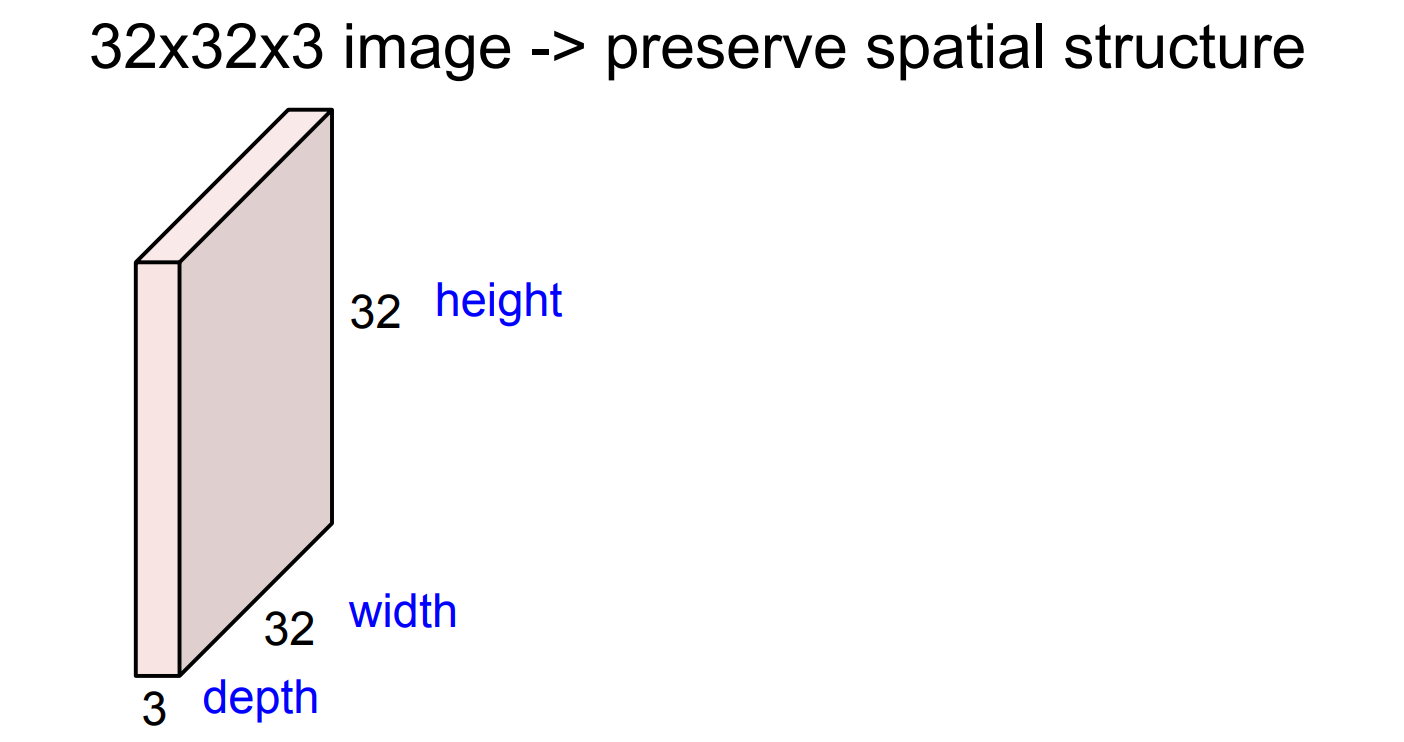 21.2.2018
INF 5860
20
[Speaker Notes: No flattening of the input image]
Convolutional layer
We are convolving /sliding the filter spatially across the input image and computing the dot product.
21.2.2018
INF 5860
21
Convolutional layer
The input volume and the filer has always the same depth (blue value).
21.2.2018
INF 5860
22
Convolutional layer
21.2.2018
INF 5860
23
Convolutional layer
21.2.2018
INF 5860
24
Convolutional layer
21.2.2018
INF 5860
25
Convolutional layer
If we filter the input volume 6 times using a 5x5x3 filter, we get a output volume with 6 channels (depth)
21.2.2018
INF 5860
26
Activations
We use an activation function separately on all elements of the output volume
21.2.2018
INF 5860
27
Progress
Challenges with image classification
Benchmark: ImageNet
Fully connected neural network on images
Convolutional layer
Convolutional layer hyperparameters
Convolutional layer example
Receptive field (Field of View) 
Dilated convolutions
Pooling
Visualizing and Understanding CNN
Applications were CNN are used
Alternative to ConvNet
INF 5860
28
14.2.2018
[Speaker Notes: Cifar10 NN vs CNN show be added
Global average pooling
Depth separable convolutions]
Convolution neural network hyper-parameters
Stride
Padding
Kernel (filter) size
21.2.2018
INF 5860
29
Stride
Stride is the spatial step length in the convolution operation.
Example: Input volume 7x7x1, kernel (filter) size 3x3x1
The stride is an important parameter for determining the spatial size of the output volume
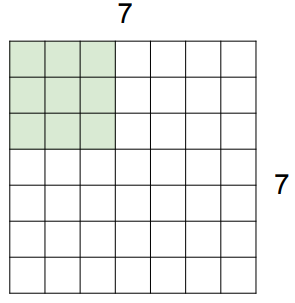 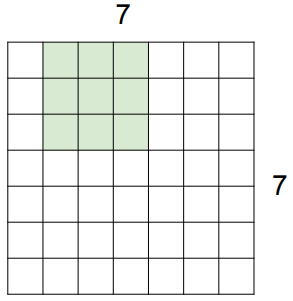 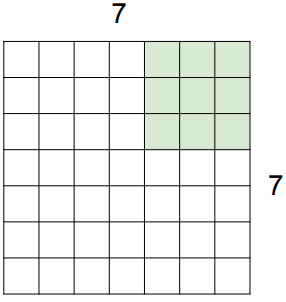 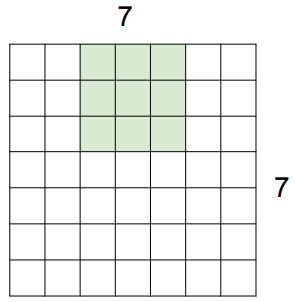 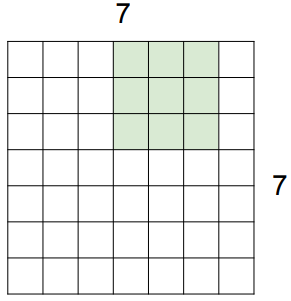 Stride 1
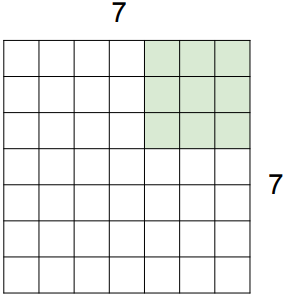 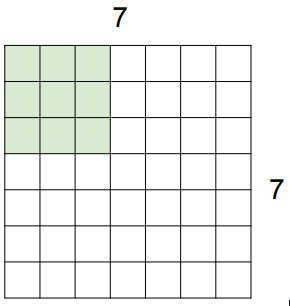 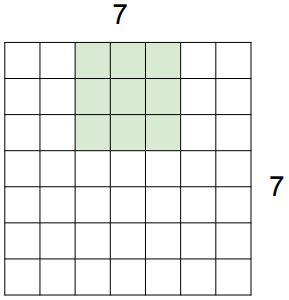 Stride 2
30
Stride
What about stride equal to 3?
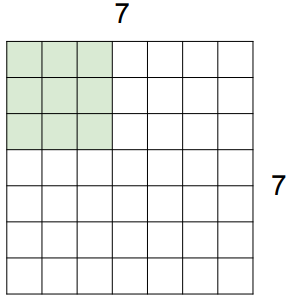 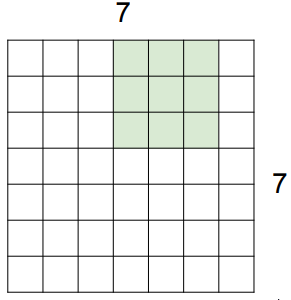 Using a 3x3x1 filter on the 7x7x1 volume with stride 3 does not fit!
Stride 3
21.2.2018
INF 5860
31
Padding
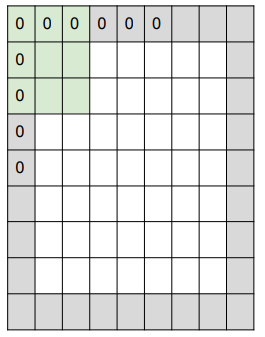 32
Padding examples
21.2.2018
INF 5860
33
Padding examples
21.2.2018
INF 5860
34
Kernel size (filter bank)
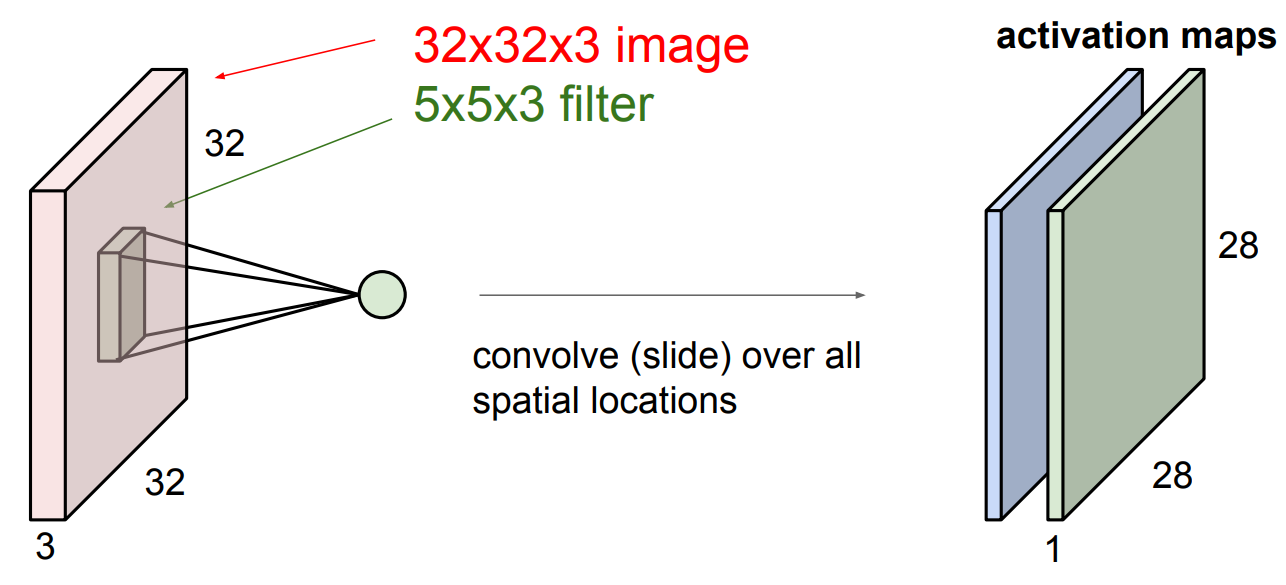 21.2.2018
INF 5860
35
Progress
Challenges with image classification
Benchmark: ImageNet
Fully connected neural network on images
Convolutional layer
Convolutional layer hyperparameters
Convolutional layer example
Receptive field (Field of View)
Dilated convolutions
Pooling
Visualizing and Understanding CNN
Applications were CNN are used
Alternative to ConvNet
INF 5860
36
14.2.2018
[Speaker Notes: Cifar10 NN vs CNN show be added
Global average pooling
Depth separable convolutions]
A one-layer, two-filter network
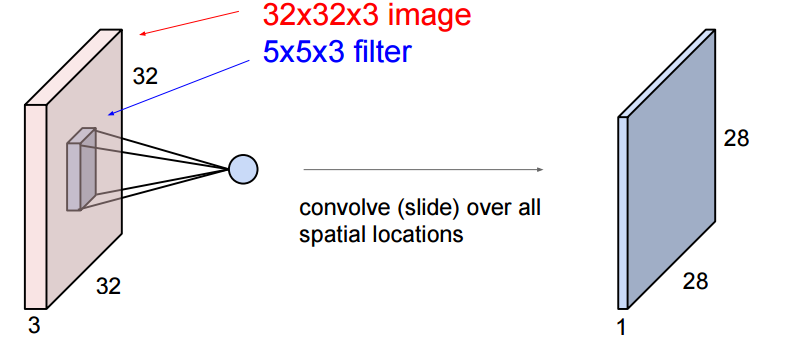 21.2.2018
INF 5860
37
A one-layer, two-filter network
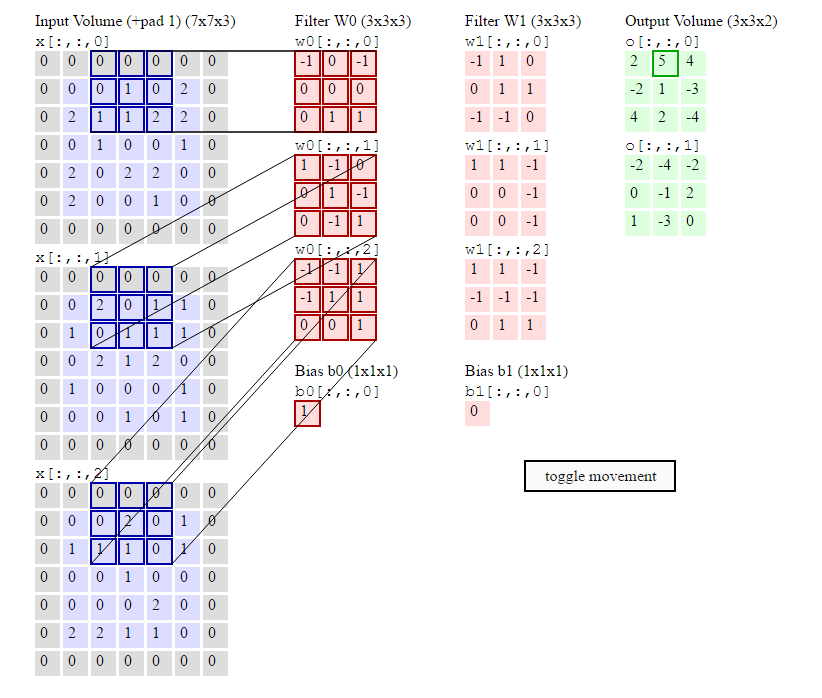 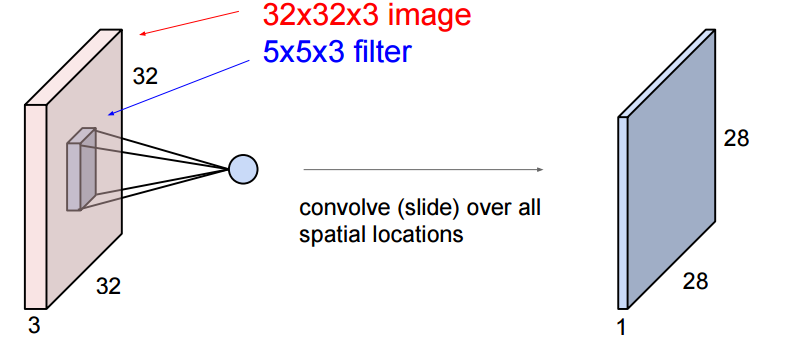 21.2.2018
INF 5860
38
A one-layer, two-filter network
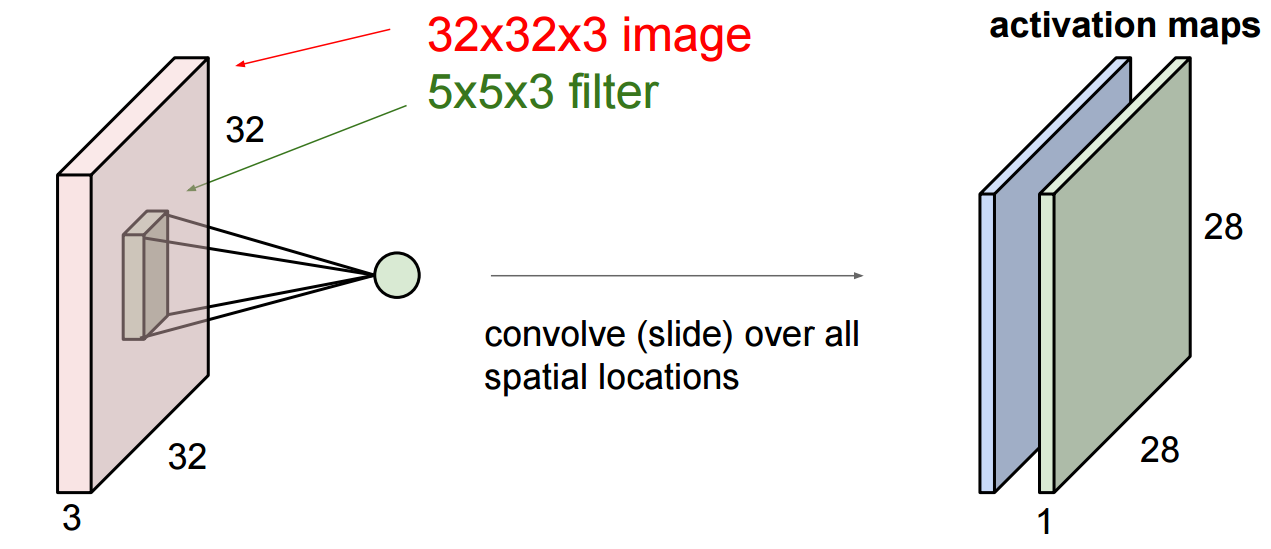 21.2.2018
INF 5860
39
A one-layer, two-filter network
21.2.2018
INF 5860
40
Progress
Challenges with image classification
Benchmark: ImageNet
Fully connected neural network on images
Convolutional layer
Convolutional layer hyperparameters
Convolutional layer example
Receptive field (Field of View)
Dilated convolutions
Pooling
Visualizing and Understanding CNN
Applications were CNN are used
Alternative to ConvNet
INF 5860
41
14.2.2018
[Speaker Notes: Cifar10 NN vs CNN show be added
Global average pooling
Depth separable convolutions]
Receptive field (Field of View)
How much of the input image available for a particular neuron?
21.2.2018
INF 5860
42
How large area influence the end result?
With a convolutional network the receptive field increase with each layer

3 inputs influence each node in the first hidden layer
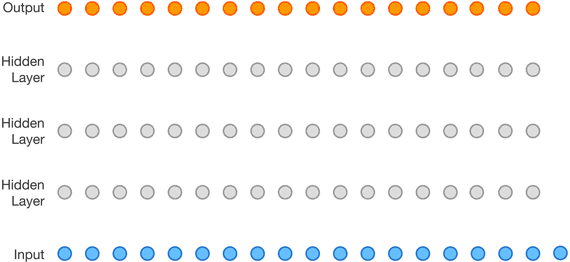 21.2.2018
INF 5860
43
How large area influence the end result?
With a convolutional network the receptive field increase with each layer

3 inputs influence each node in the first hidden layer

5 influence the next
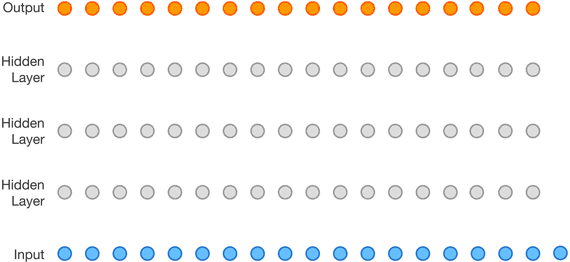 21.2.2018
INF 5860
44
How large area influence the end result?
With a convolutional network the receptive field increase with each layer

3 inputs influence each node in the first hidden layer

5 influence the next

7 influence the next
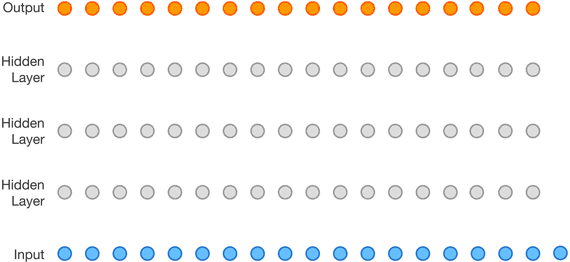 21.2.2018
INF 5860
45
The receptive field grow with k-1 for each layer
Two 3x3 filters give equal receptive field as one 5x5 filer

Should we use 3x3 or 5x5?
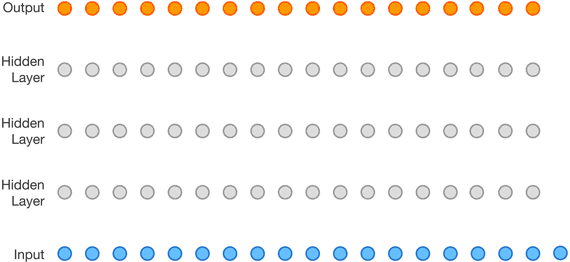 21.2.2018
INF 5860
46
Parameter efficiency
21.2.2018
INF 5860
47
Smaller spatial filter size is more parameter efficient
A network with many parameters generally need more training data and computation time

A larger receptive field per parameter is good

More layers can give more reuse
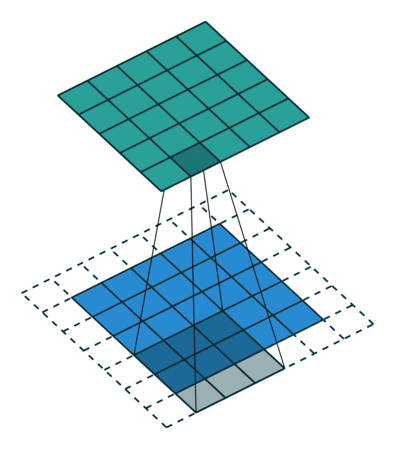 21.2.2018
INF 5860
48
Increasing the receptive field more efficiently
Low level features also need spatial context

Large networks are expensive in computation time and memory
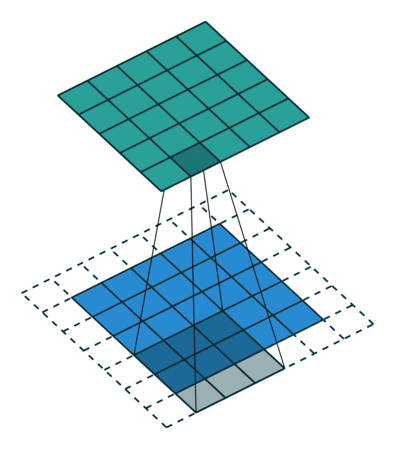 21.2.2018
INF 5860
49
Strided convolutions
By skipping positions we can cover a larger area with less computation

The effect of the receptive field for the next layer is important
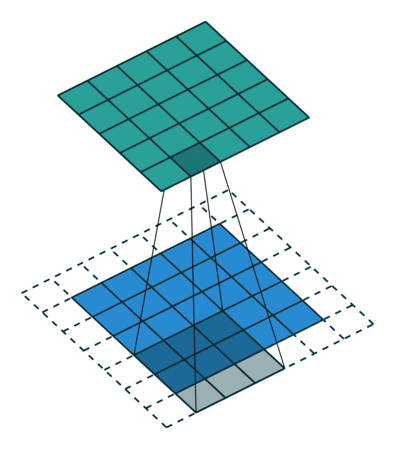 21.2.2018
INF 5860
50
The effect of strided convolutions
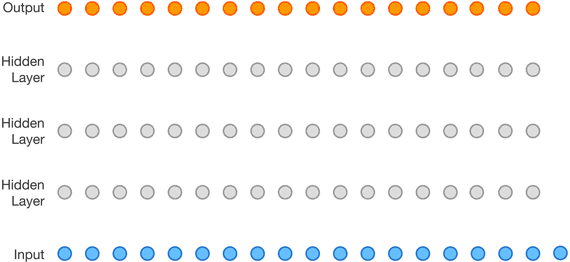 21.2.2018
INF 5860
51
The effect of strided convolutions
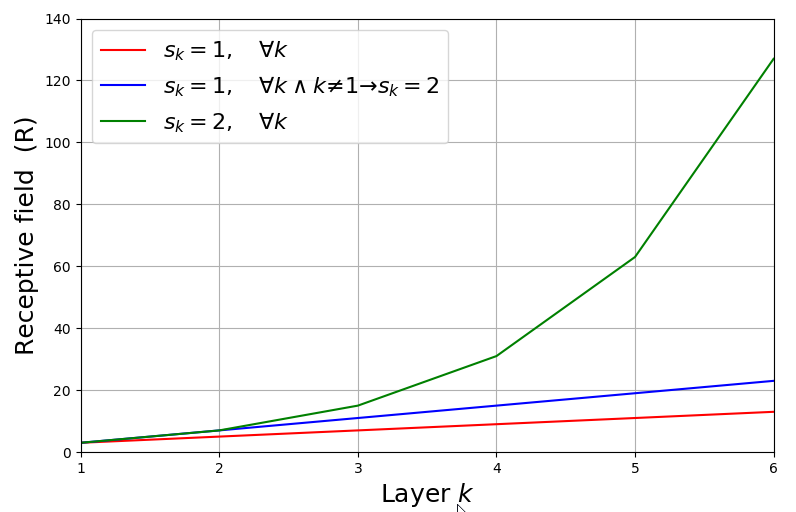 21.2.2018
INF 5860
52
Theoretical vs effective receptive field
“Effective receptive field only takes up a fraction of the full theoretical receptive field”
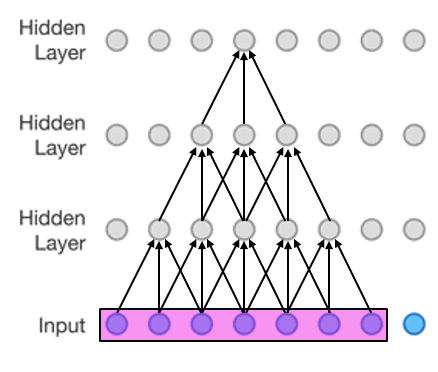 21.2.2018
INF 5860
53
With strides, spatial dimensions will become smaller
Usually some of the of the network capacity is preserved through an increasing number of channels
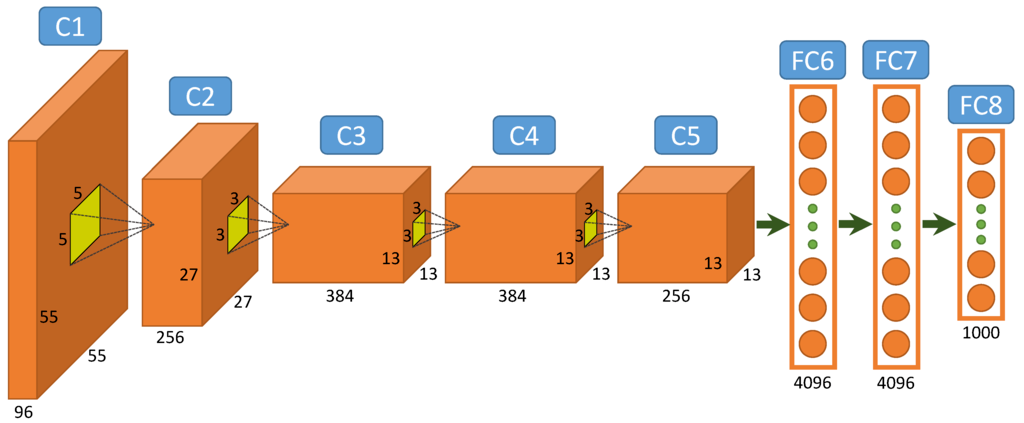 21.2.2018
INF 5860
54
Can the network still remember positions?
Yes, the network can still encode positional information in the depth dimension

A network can pass positional information (right, left etc.) to different channels
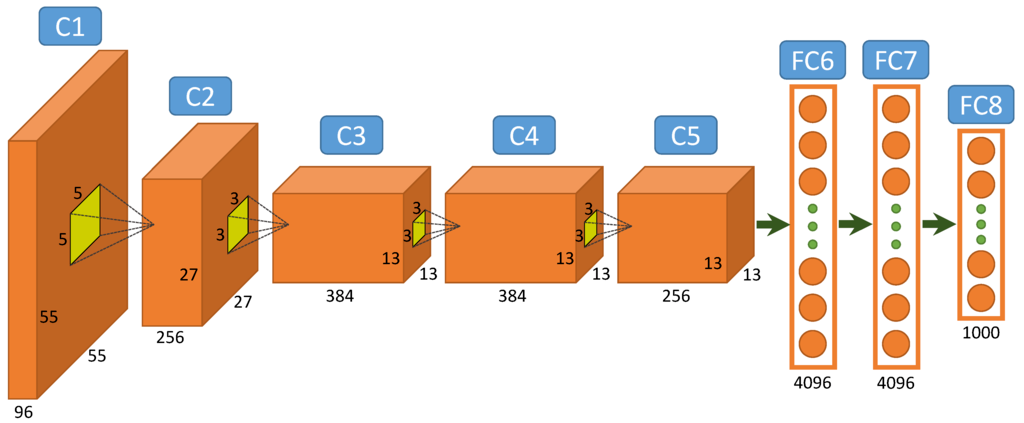 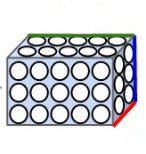 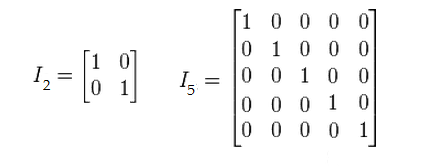 21.2.2018
INF 5860
55
Progress
Challenges with image classification
Benchmark: ImageNet
Fully connected neural network on images
Convolutional layer
Convolutional layer hyperparameters
Convolutional layer example
Receptive field (Field of View)
Dilated convolutions
Pooling
Visualizing and Understanding CNN
Applications were CNN are used
Alternative to ConvNet
INF 5860
56
14.2.2018
[Speaker Notes: Cifar10 NN vs CNN show be added
Global average pooling
Depth separable convolutions]
Dilated convolutions
Larger receptive field, without reducing spatial dimension or increasing the parameters
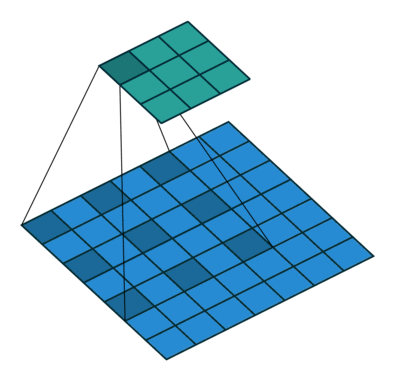 21.2.2018
INF 5860
57
Dilated convolutions
Skipping values in the kernel

Same as filling the kernel with every other value as zero

Still cover all inputs

Larger kernel with no extra parameters
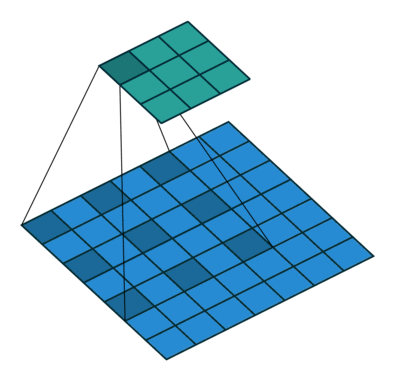 21.2.2018
INF 5860
58
A growing dilation factor can give similar effect as stride
With a constant dilation factor you get the similar effect as using a larger kernel

With growing dilation you can get an even larger receptive field, while still covering all inputs
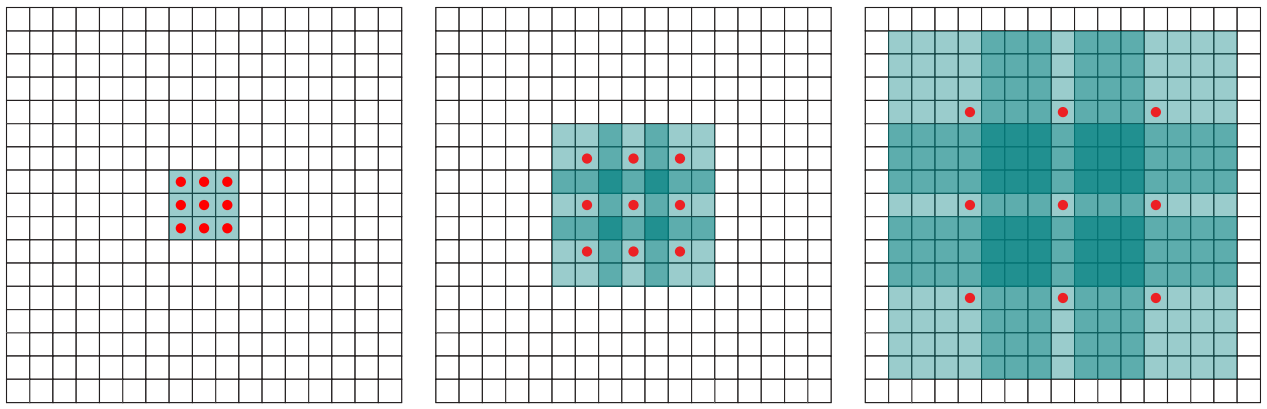 Fisher Yu, Vladlen Koltun (2016) Multi-scale Context Aggregation by Dilated Convolutions
21.2.2018
INF 5860
59
Growing dilation factor
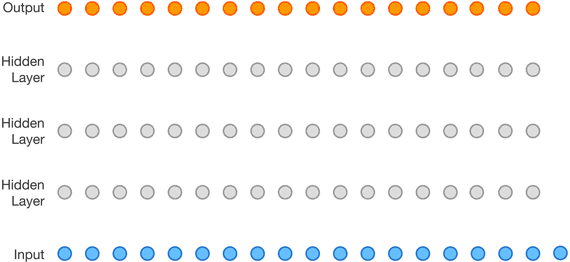 INF 5860
21.2.2018
60
Progress
Challenges with image classification
Benchmark: ImageNet
Fully connected neural network on images
Convolutional layer
Convolutional layer hyperparameters
Convolutional layer example
Receptive field (Field of View)
Dilated convolutions
Pooling
Visualizing and Understanding CNN
Applications were CNN are used
Alternative to ConvNet
INF 5860
61
14.2.2018
[Speaker Notes: Cifar10 NN vs CNN show be added
Global average pooling
Depth separable convolutions]
Pooling
Spatial reduction and forcing invariance
Operates over each activation map independently
No learnable weights


Two methods:
Max pooling
Average pooling
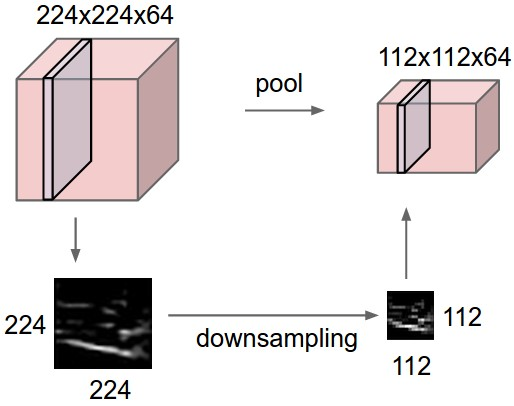 21.2.2018
INF 5860
62
Max pooling
A strided maximum filtering

Choosing the maximum value inside the kernel
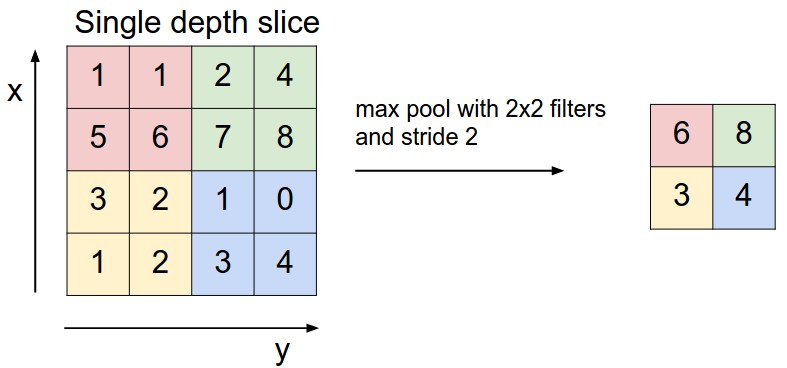 21.2.2018
INF 5860
63
[Speaker Notes: Very large pooling filters will remove too much information. 
Backprop: we need to store the index of the max activation to rout the gradient.]
Max-pooling: invariance built-in
With max-pooling you explicitly remove some spatial information

This can help both position and rotation invariance
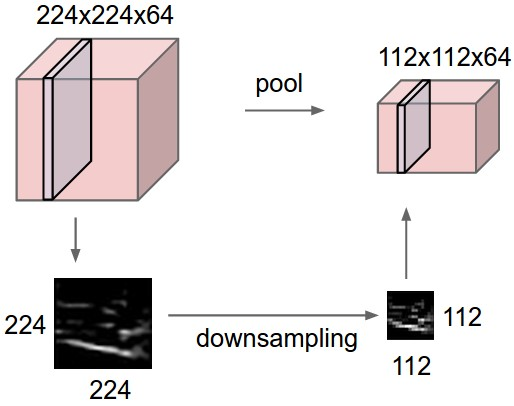 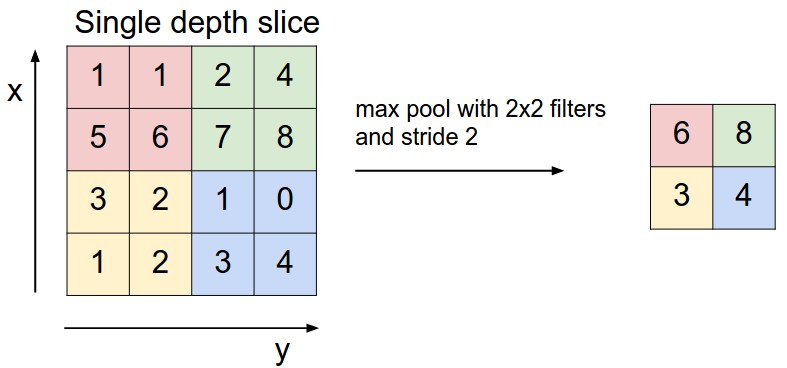 21.2.2018
INF 5860
64
Max-pooling have some important problems
Even if we want our final results to be positional invariant, we may need positional information in the earlier representations

Only a small part of the network is updated with gradients each step (learning slower)

We calculate a lot of values that is not “used”
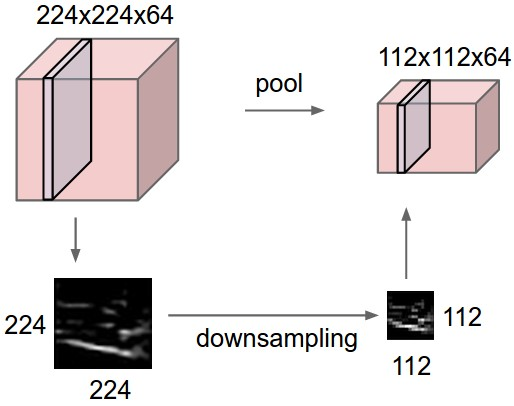 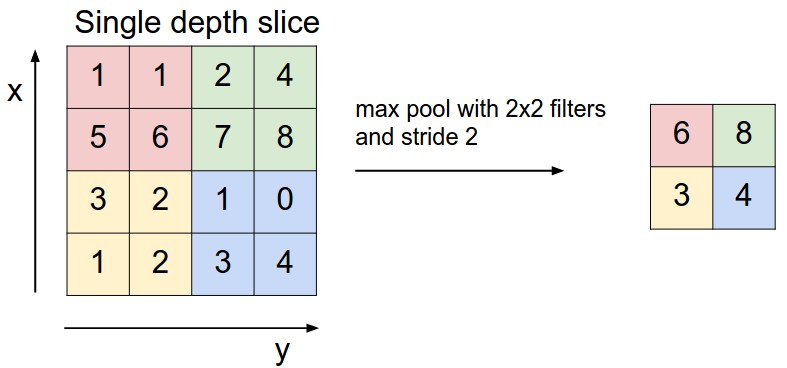 21.2.2018
INF 5860
65
Progress
Challenges with image classification
Benchmark: ImageNet
Fully connected neural network on images
Convolutional layer
Convolutional layer hyperparameters
Convolutional layer example
Receptive field (Field of View)
Dilated convolutions
Pooling
Visualizing and Understanding CNN
Applications were CNN are used
Alternative to ConvNet
INF 5860
66
14.2.2018
[Speaker Notes: Cifar10 NN vs CNN show be added
Global average pooling
Depth separable convolutions]
Visualizing and Understanding ConvNets
AlexNet, the winner of the ImageNet classification challenge 2012.

Filter bank of size (11x11x3)x96 for the first convolutional layer: 

Visualizing the learnt weights
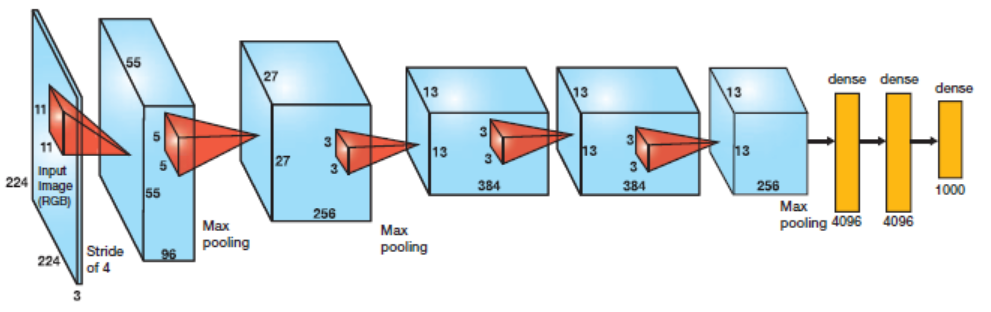 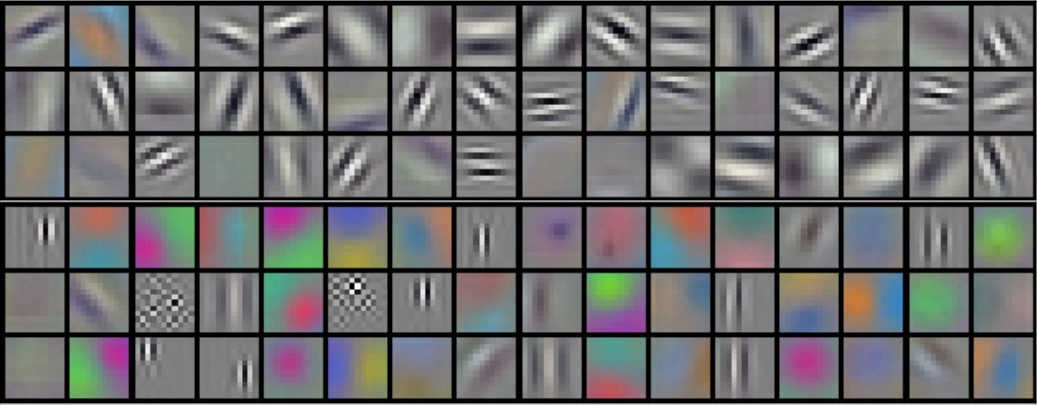 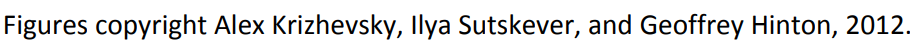 21.2.2018
INF 5860
67
[Speaker Notes: The filters/kernels get the most excited when they see an image patch equal to their weights (dot product)]
Visualizing and Understanding deeper layers
Looking at the filer coefficient directly at deeper layer is not meaningful. 

Visualization with Deconvnet
Layer 4
Layer 3
Layer 2
Layer 5
Layer 1
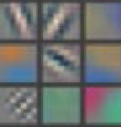 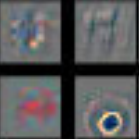 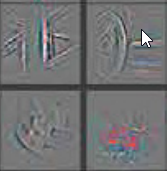 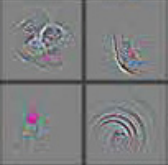 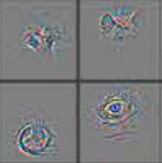 Zeiler M.D., Fergus R. (2014) Visualizing and Understanding Convolutional Networks
21.2.2018
INF 5860
68
Hierarchical learning
A convolution neural network is built up as a hierarchy were the complexity (abstraction) is increased by depth.

A hierarchical structure is parameter efficient
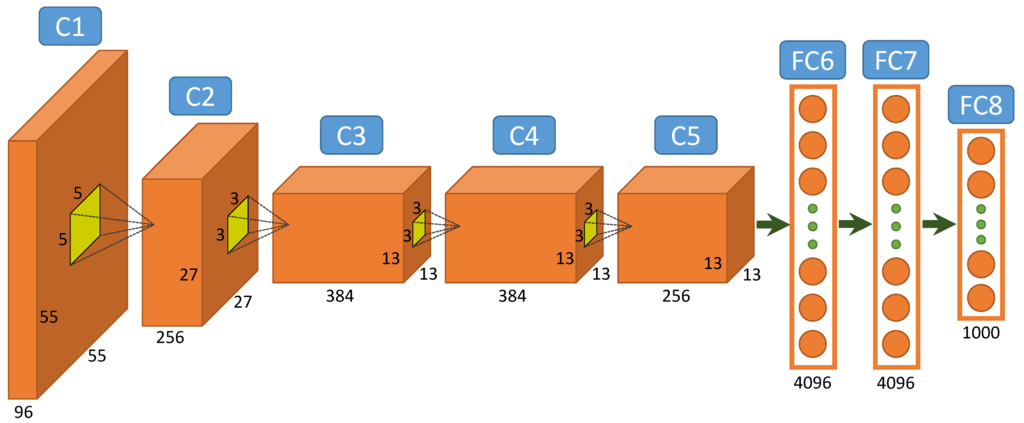 21.2.2018
INF 5860
69
Reuse of features
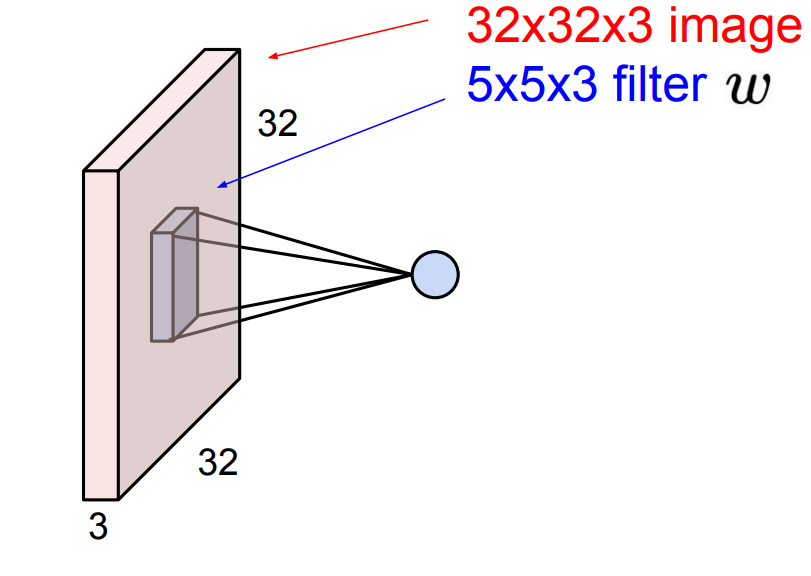 Each filter kernel is applied at all spatial positions

Features are reused:
edges, fur, eye, grass

Reuse instead of retraining many times over
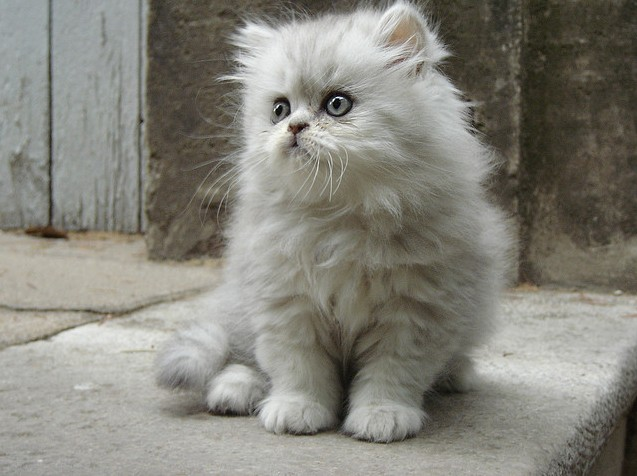 21.2.2018
INF 5860
70
Data driven
A convolutional neural network still “remembers” shapes, rotation, size.

No fundamental understanding of the concept “cat”
21.2.2018
INF 5860
71
Progress
Challenges with image classification
Benchmark: ImageNet
Fully connected neural network on images
Convolutional layer
Convolutional layer hyperparameters
Convolutional layer example
Receptive field (Field of View)
Dilated convolutions
Pooling
Visualizing and Understanding CNN
Applications were CNN are used
Alternative to ConvNet
INF 5860
72
14.2.2018
[Speaker Notes: Cifar10 NN vs CNN show be added
Global average pooling
Depth separable convolutions]
Application of convolutional neural network
Classification
Detection
Segmentation 
Reinforcement learning (game playing)
Image captioning
21.2.2018
INF 5860
73
Classification
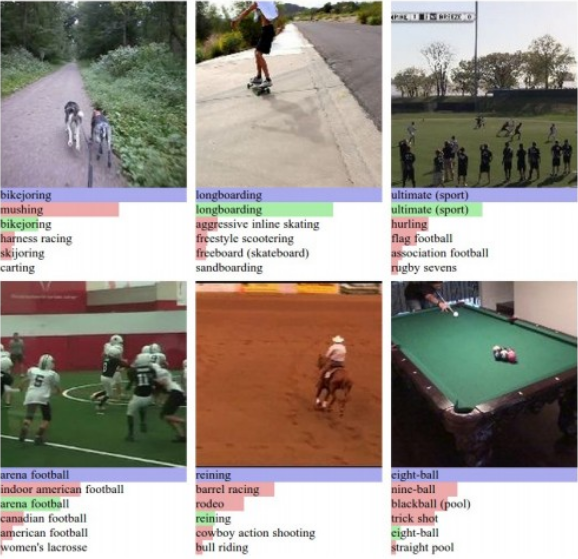 Images for ImageNet
21.2.2018
INF 5860
74
Detection
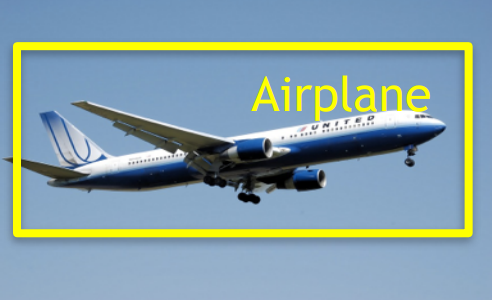 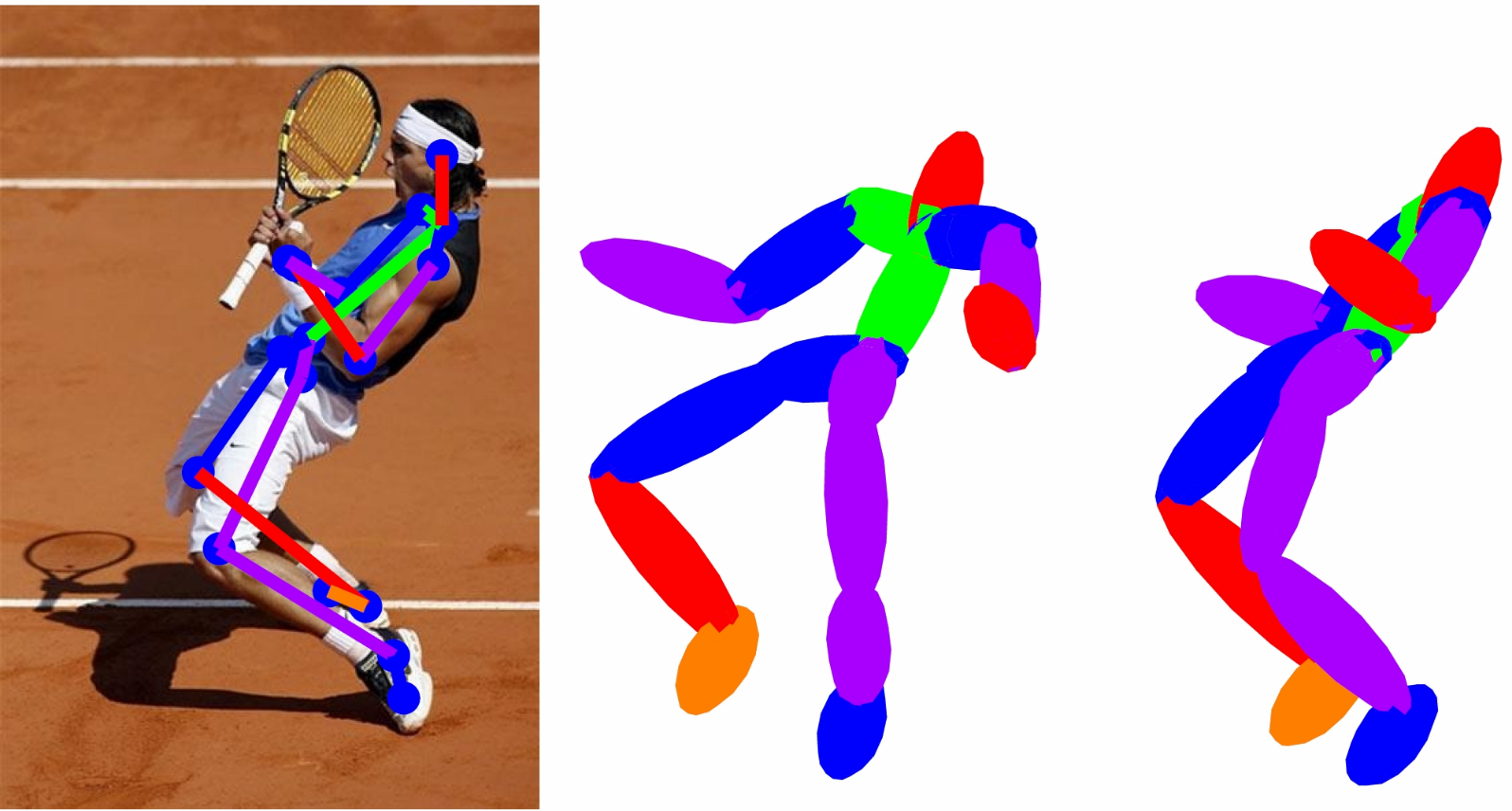 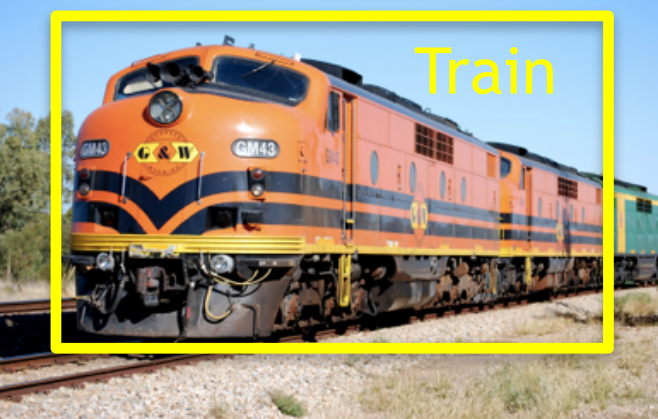 21.2.2018
INF 5860
75
Segmentation
21.2.2018
INF 5860
76
Reinforcement learning (game playing)
21.2.2018
INF 5860
77
Image captioning
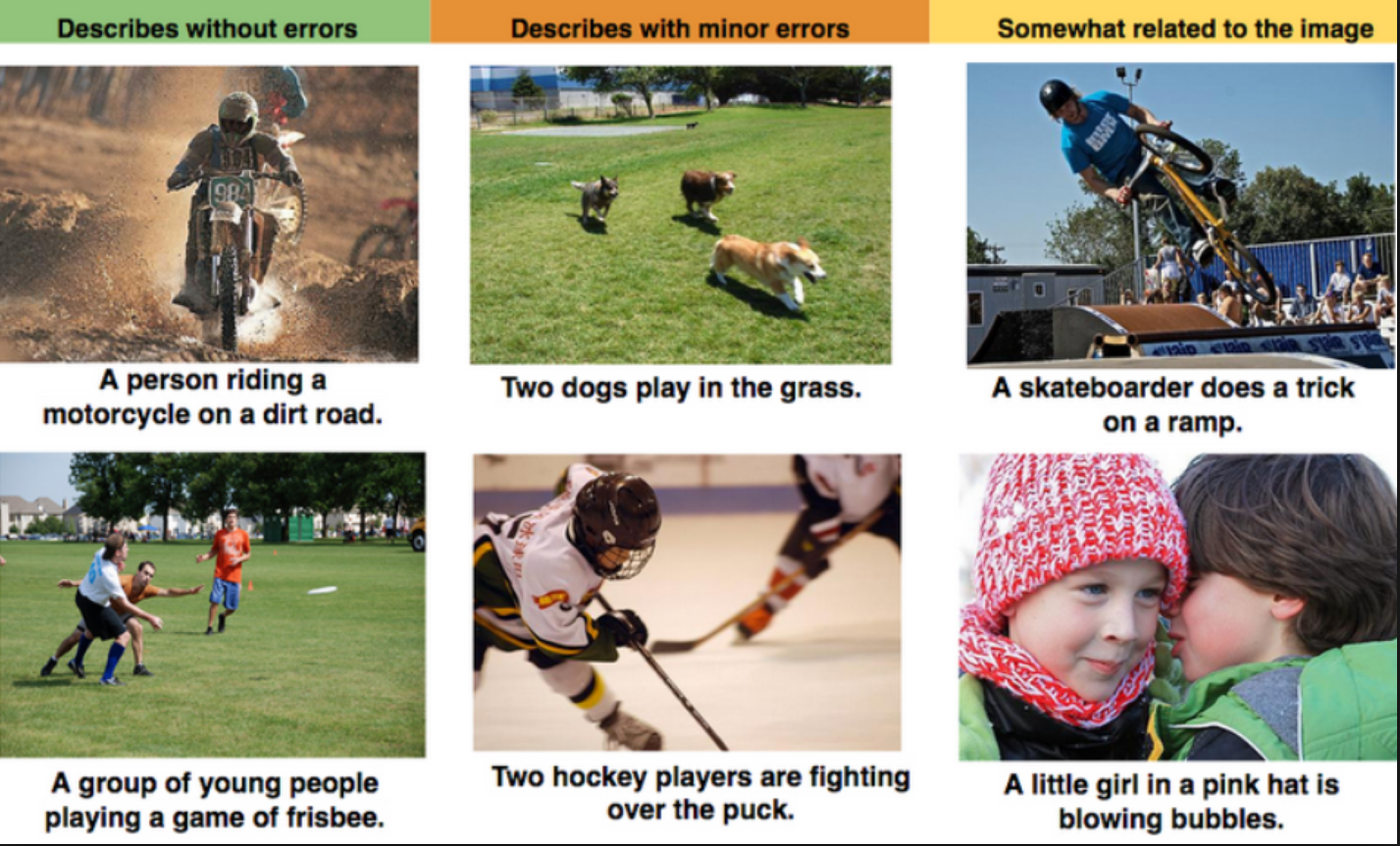 21.2.2018
INF 5860
78
Progress
Challenges with image classification
Benchmark: ImageNet
Fully connected neural network on images
Convolutional layer
Convolutional layer hyperparameters
Convolutional layer example
Receptive field (Field of View)
Dilated convolutions
Pooling
Visualizing and Understanding CNN
Applications were CNN are used
Alternative to ConvNet
INF 5860
79
14.2.2018
[Speaker Notes: Cifar10 NN vs CNN show be added
Global average pooling
Depth separable convolutions]
Alternative to ConvNet
Note: Not part of curriculum

Rotation equivariant vector field networks
https://arxiv.org/abs/1612.09346

Capsule Network
https://arxiv.org/abs/1710.09829
21.2.2018
INF 5860
80
CNN vs dense net on cifar10
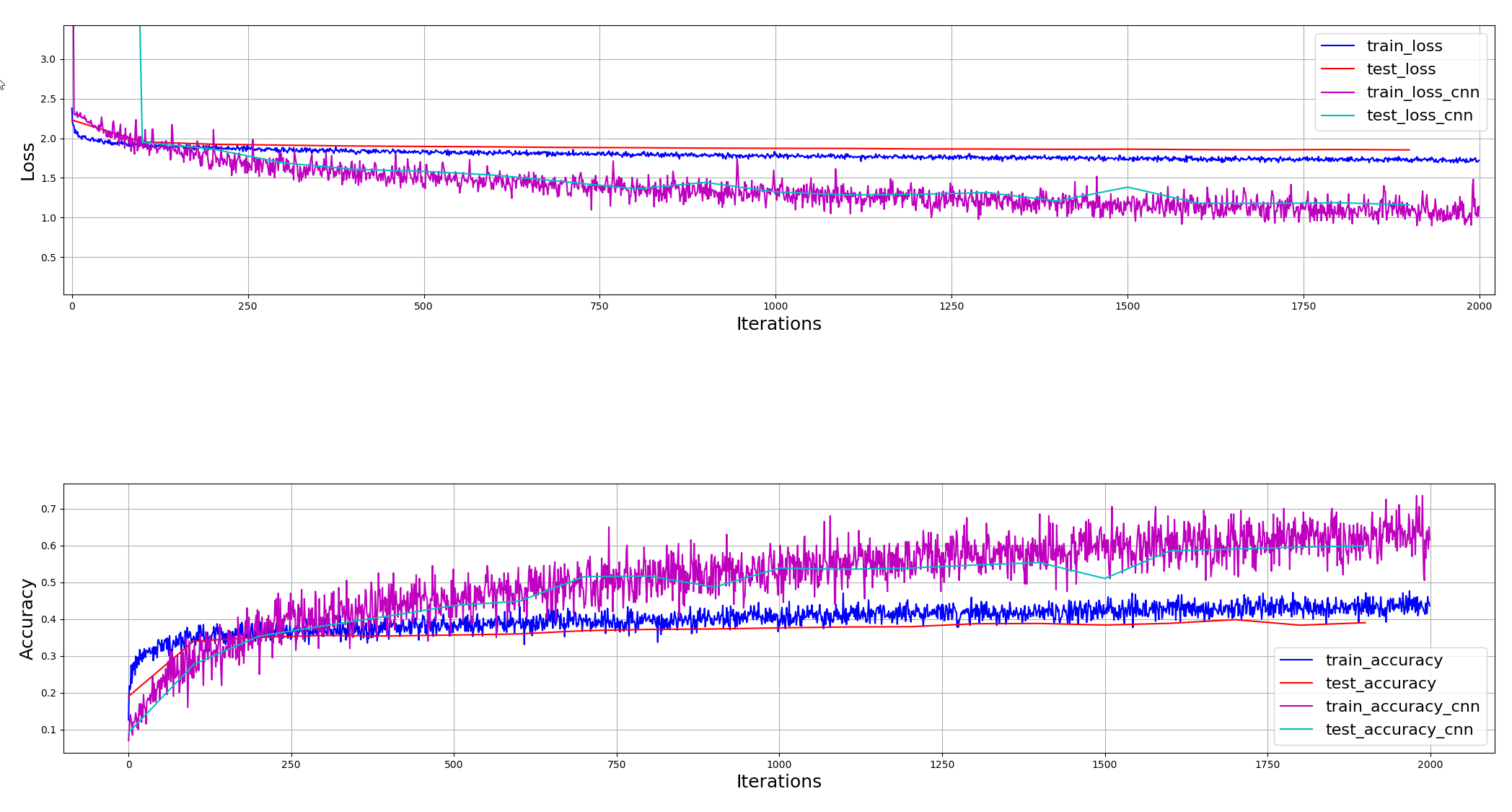 21.2.2018
INF 5860
81